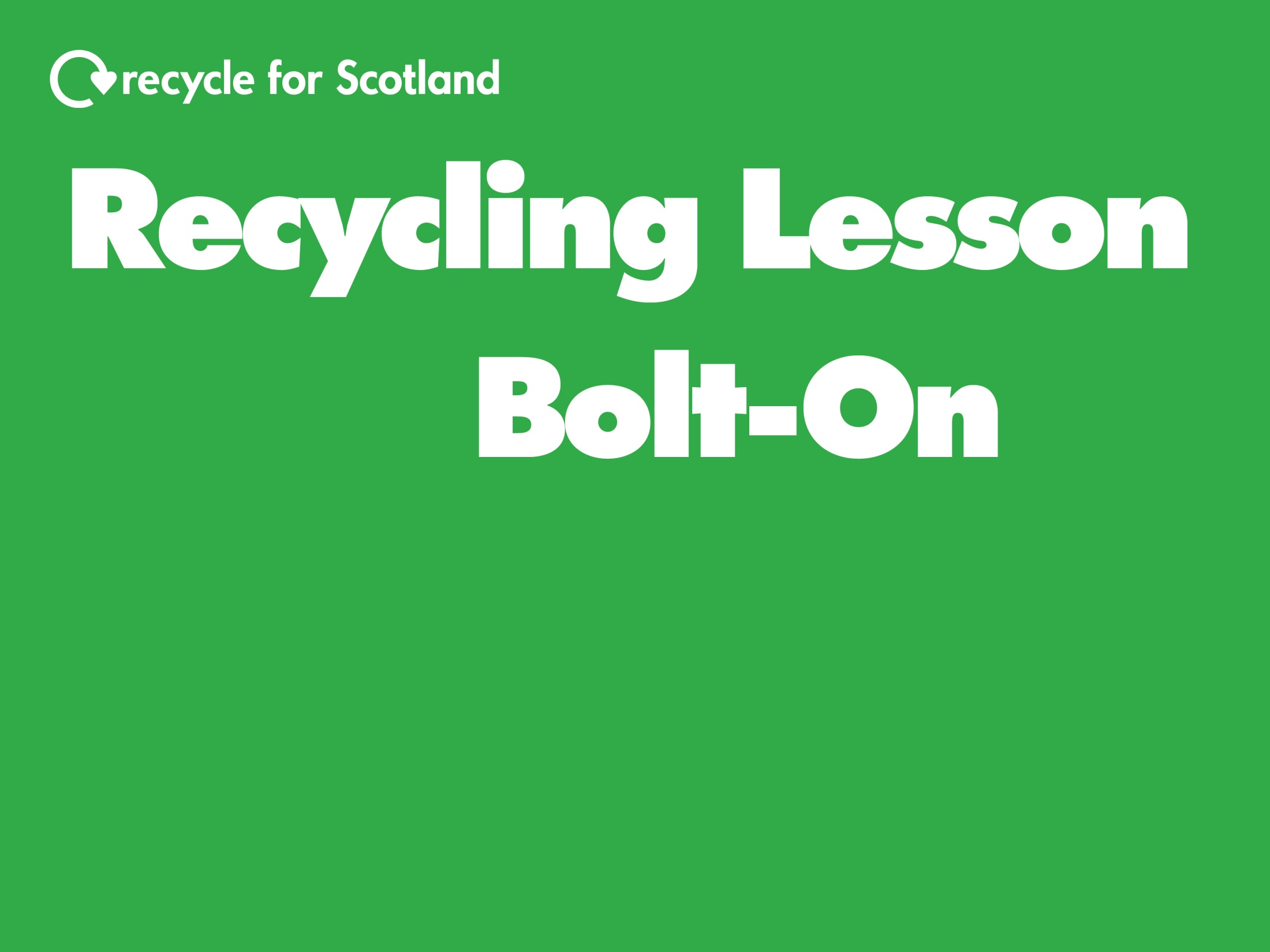 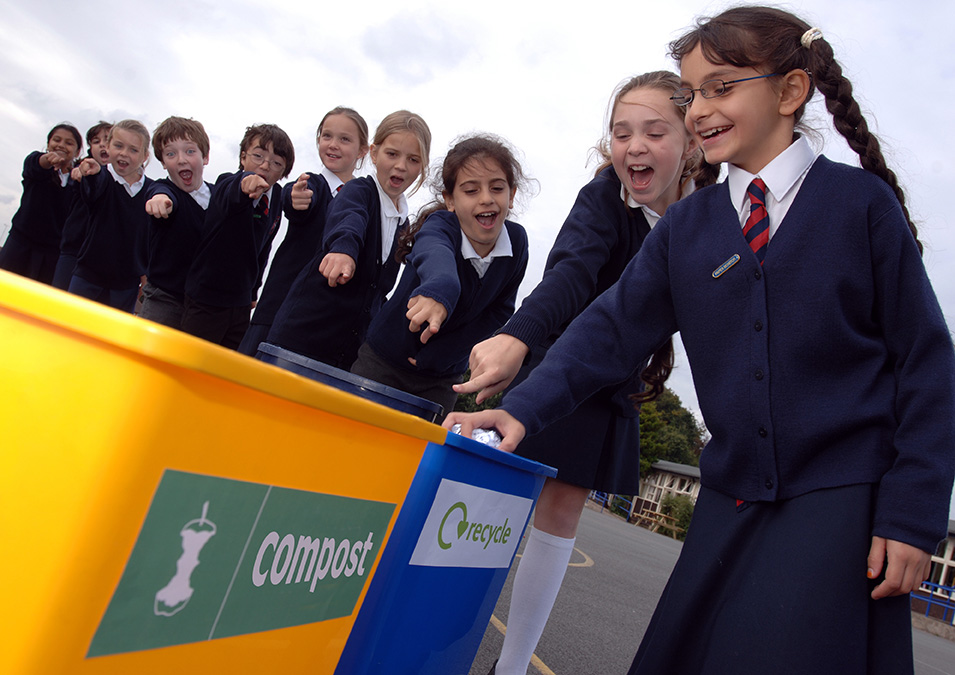 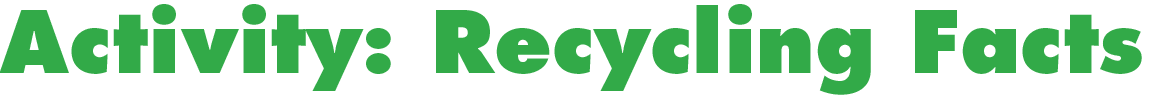 You will be numbered off 1 – 4.
4 recycling facts will appear on the screen.
You will have 5 minutes to draw a picture that describes your fact.
You will then show your picture and tell your fact to your partner.
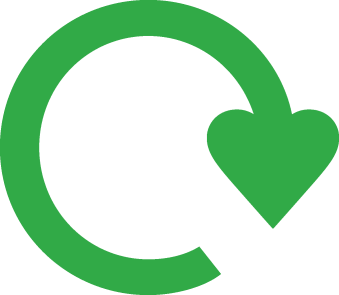 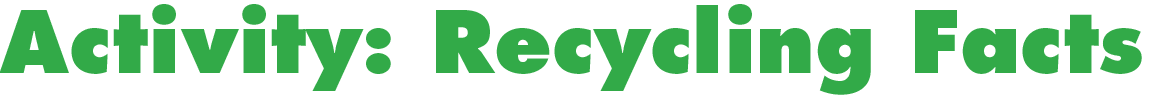 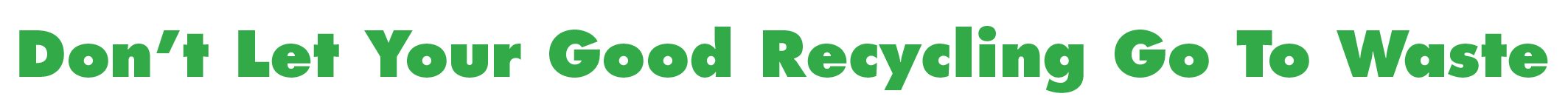 Make sure your recycling is:
Emptied
Rinsed
Sorted
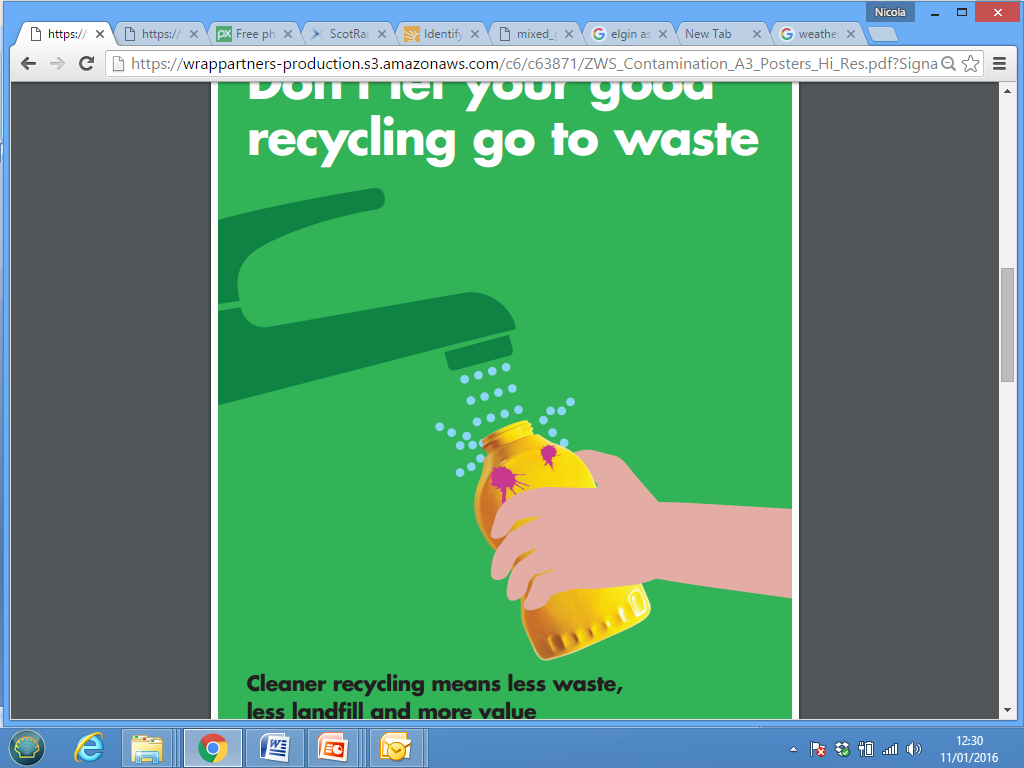 If you don’t, items may go to landfill and may not be recycled.
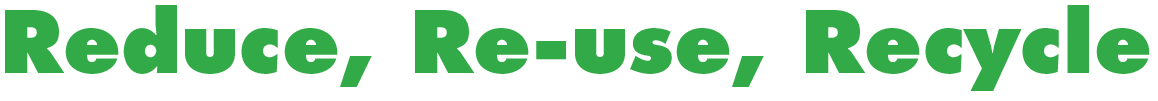 Reduce

Re-use

Recycle
Best
We’ve already discussed recycling, but it’s even better to reduce or re-use our waste.
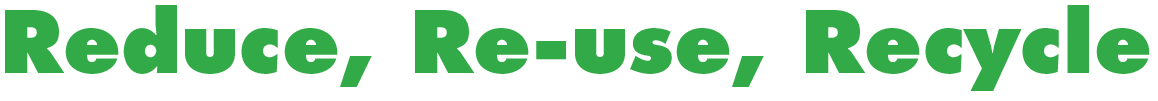 Reduce – Think before you buy
Instead of buying things, make them!







Can you think of your own example to reduce waste?
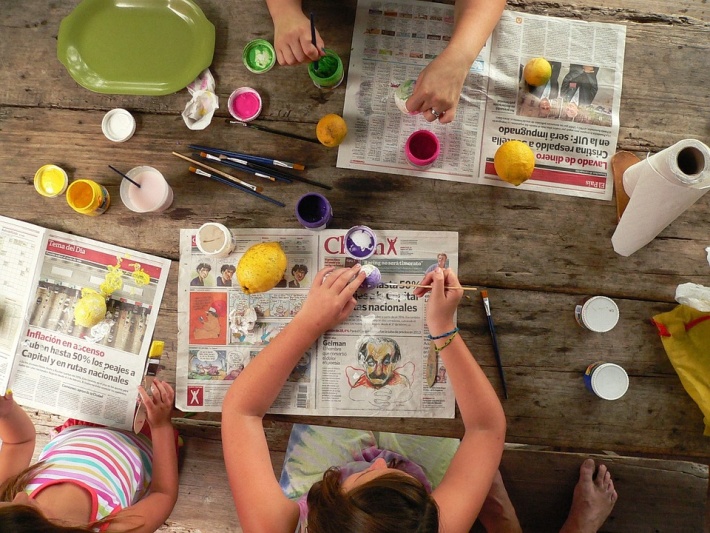 [Speaker Notes: Image
Children painting: https://pixabay.com/en/art-paint-painting-tempera-crafts-423530/]
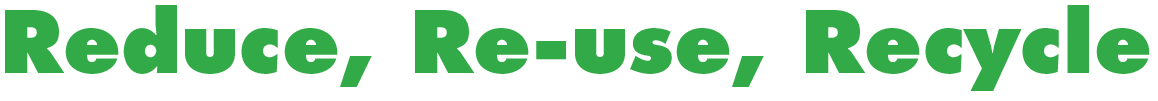 Re-use – Find ways to use things again
Pass on things you no longer want or need to someone else, swap with friends or take to a charity shop



Can you think of your own example to re-use?
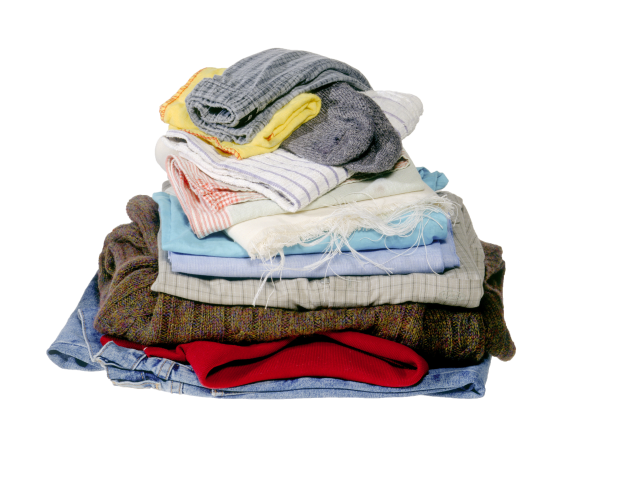 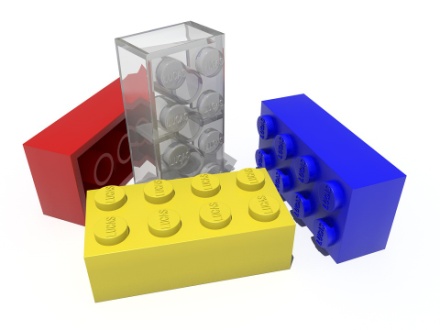 clothing
toys
[Speaker Notes: Image
Clothing: https://partners.wrap.org.uk/assets/7074/
Lego: https://pixabay.com/en/lego-lego-blocks-stones-toys-615239/]
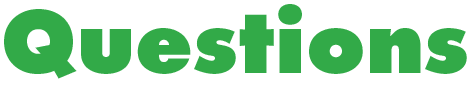 What is one thing you should do with your recycling to make sure it doesn’t go to landfill?

Put these in order starting with the best for the environment:
	reuse		recycle	 	reduce

What is one way that you can re-use an item?
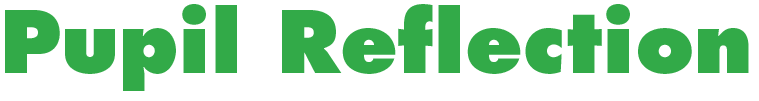 Now complete the ‘Pupil Reflection’ in order to evaluate your learning and skills.
	  	           
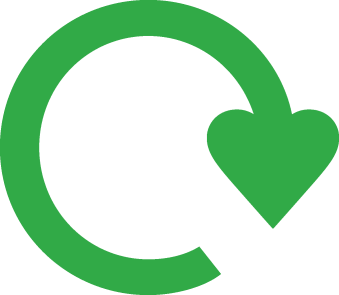 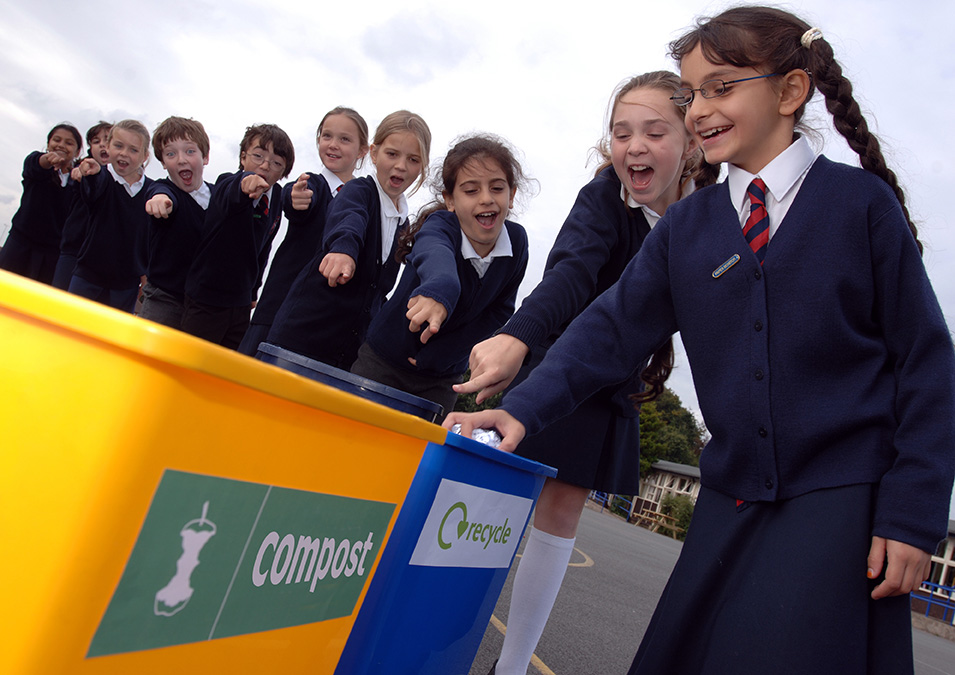 [Speaker Notes: Image
Children recycling: https://partners.wrap.org.uk/assets/8236/]